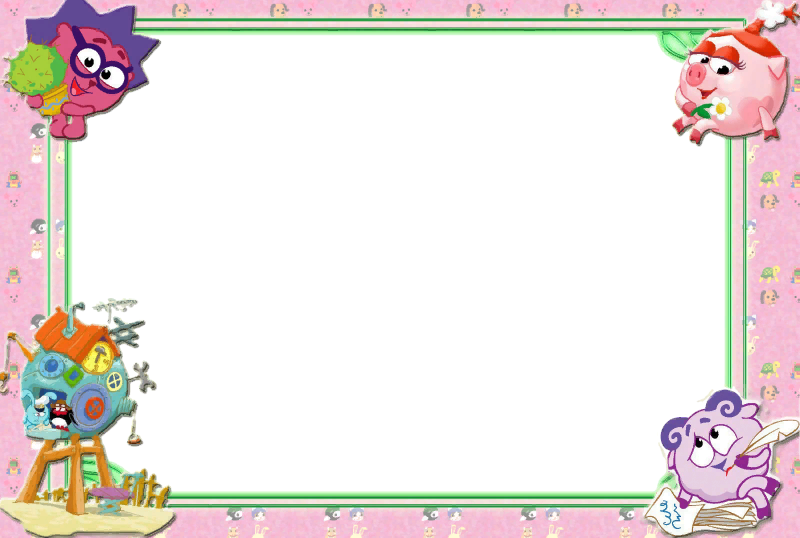 Патриотическое воспитание детей старшего дошкольного возраста, как одно из направлений социально-коммуникативного развития через использование инновационных технологий

Воспитатель Полкова А.С.
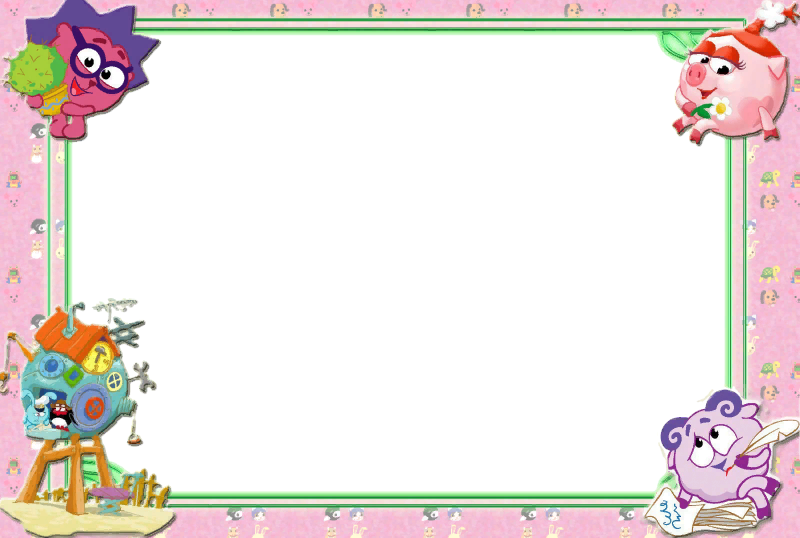 Инновационные технологии – это система методов, способов, приёмов обучения, воспитательных средств, направленных на достижение позитивного результата за счёт динамичных изменений в личностном развитии ребёнка.
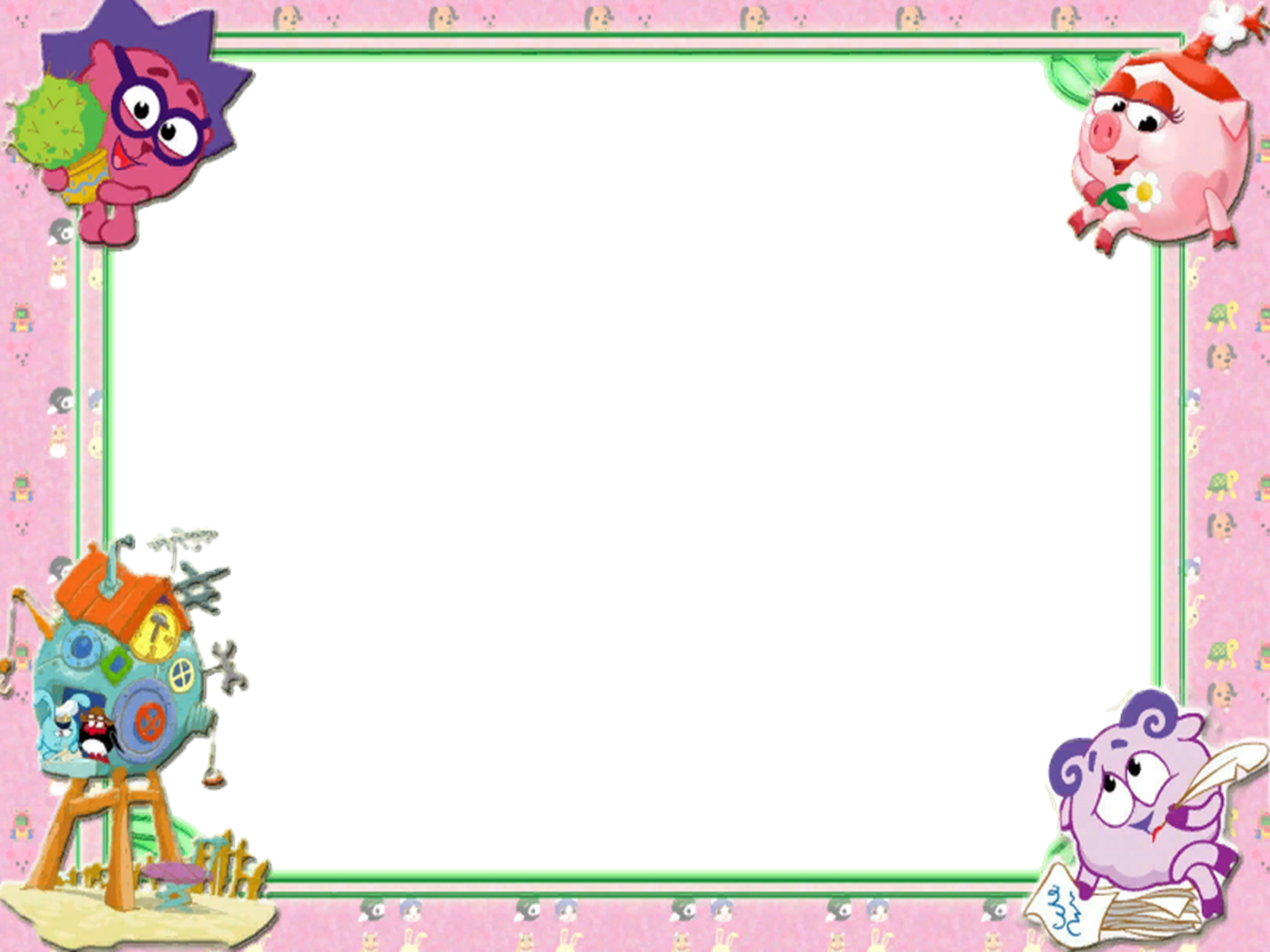 Инновационные технологии  
патриотического воспитания: 

Квест-технология
Технология метод проектов
Тематические акции с использованием ИКТ.
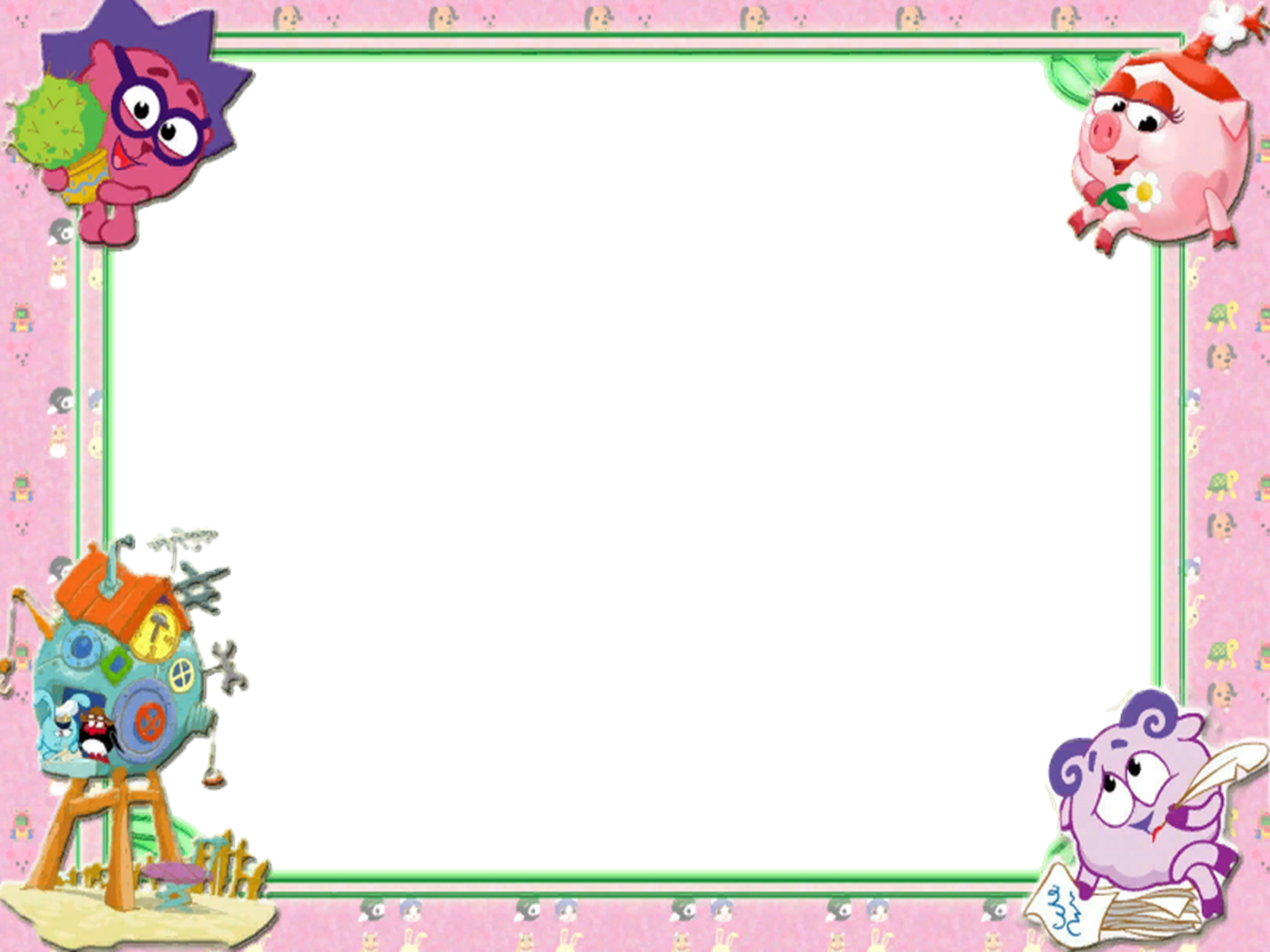 Квест-игра
по патриотическому воспитанию
«Моя Родина — моя Россия»
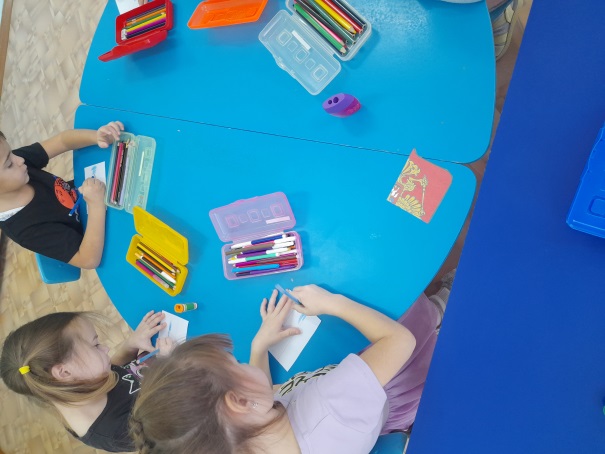 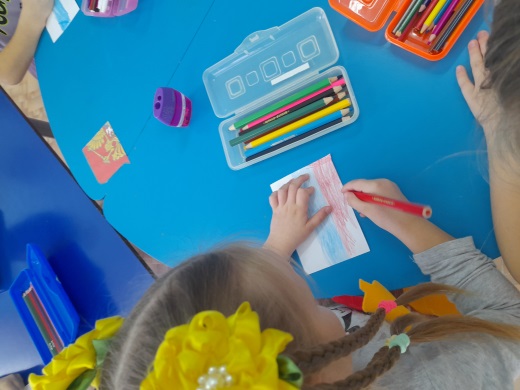 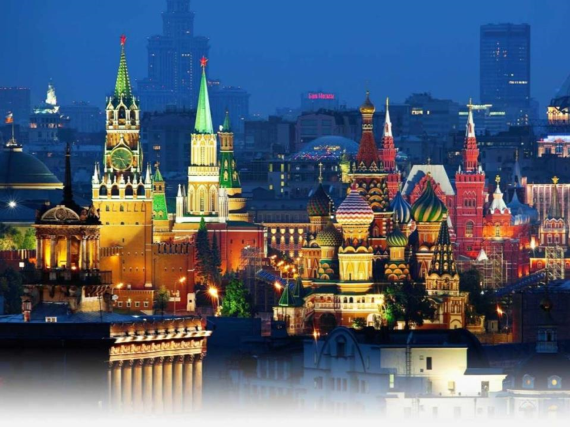 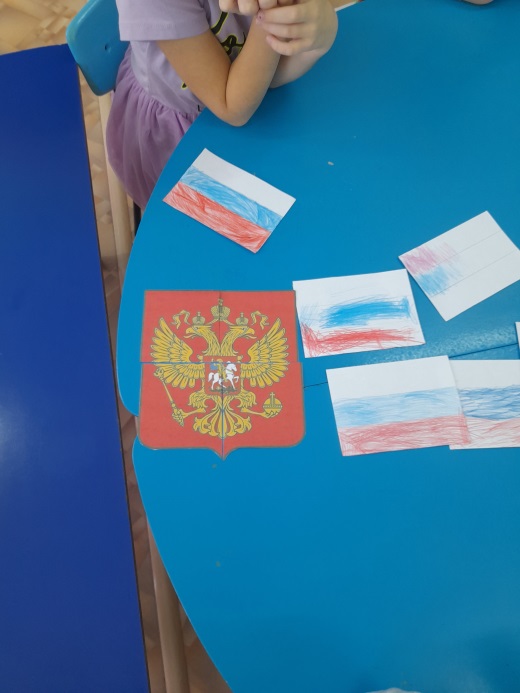 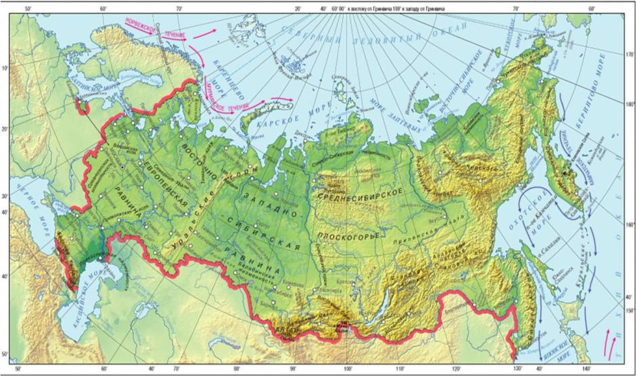 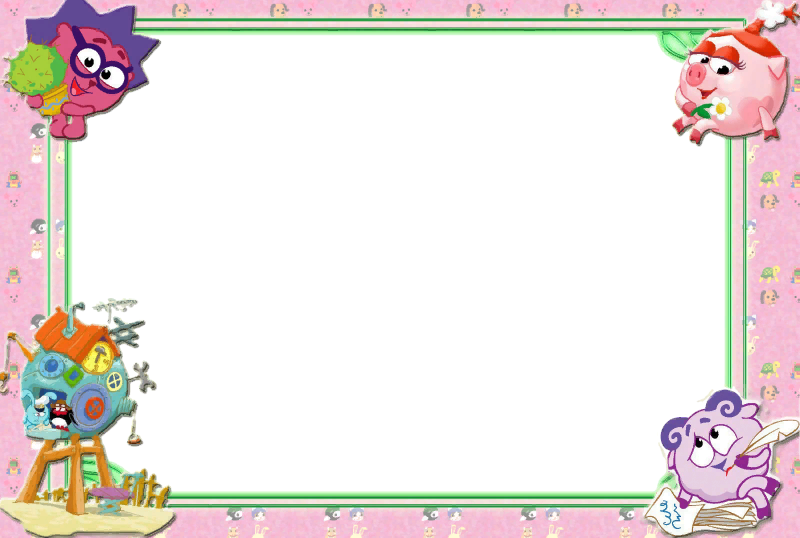 Проект «Русская изба»
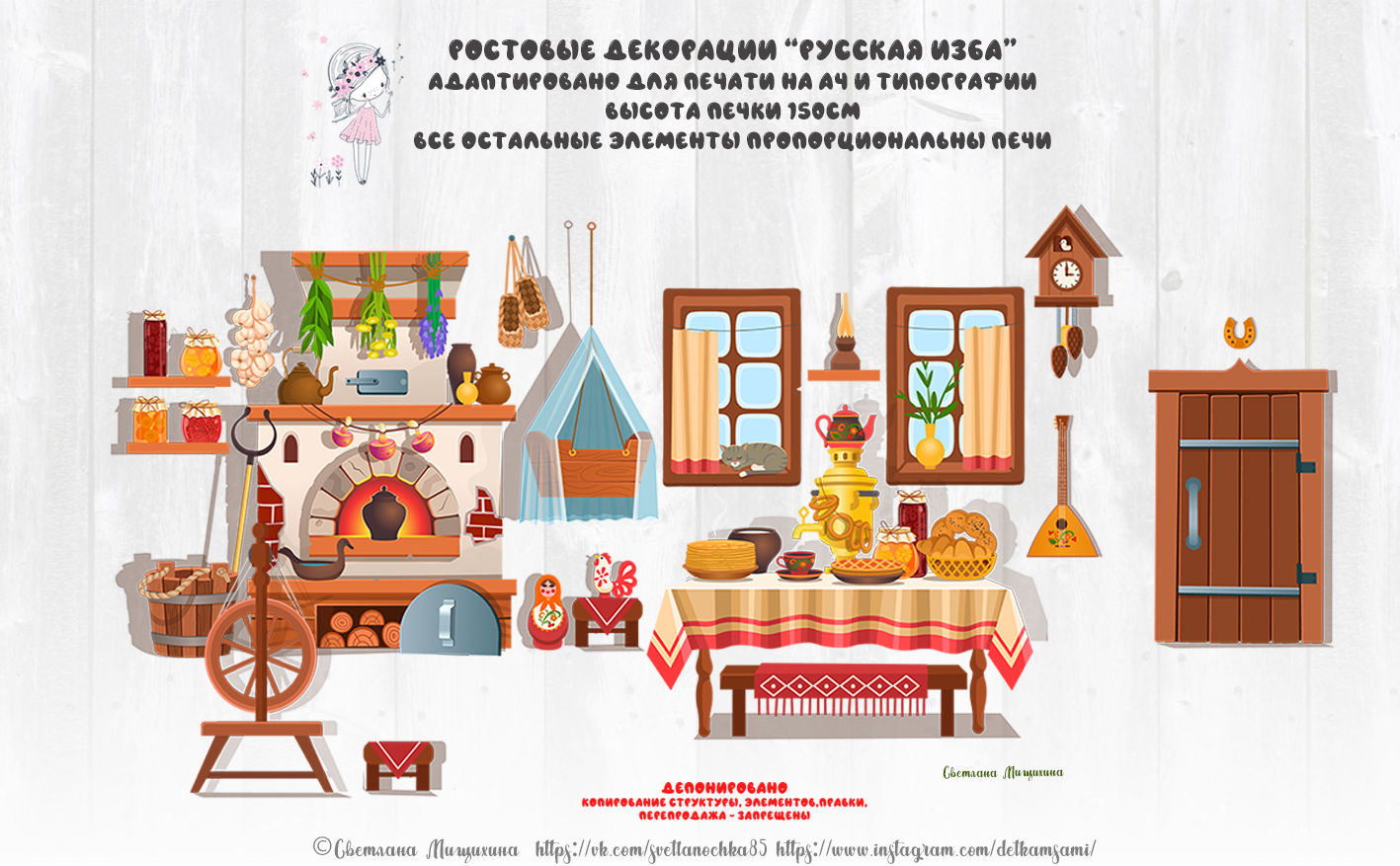 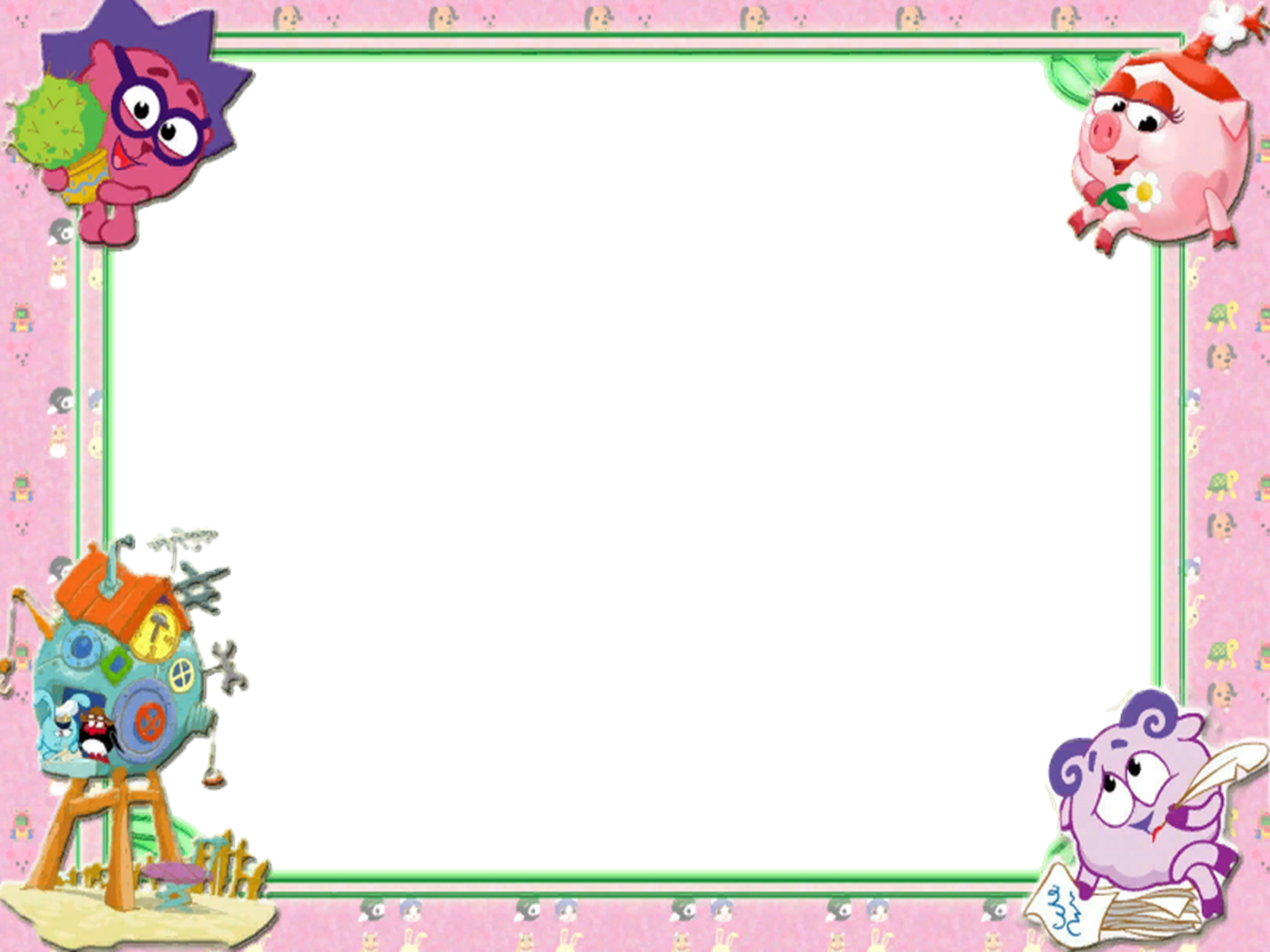 Акция «Я горжусь своей семьей»
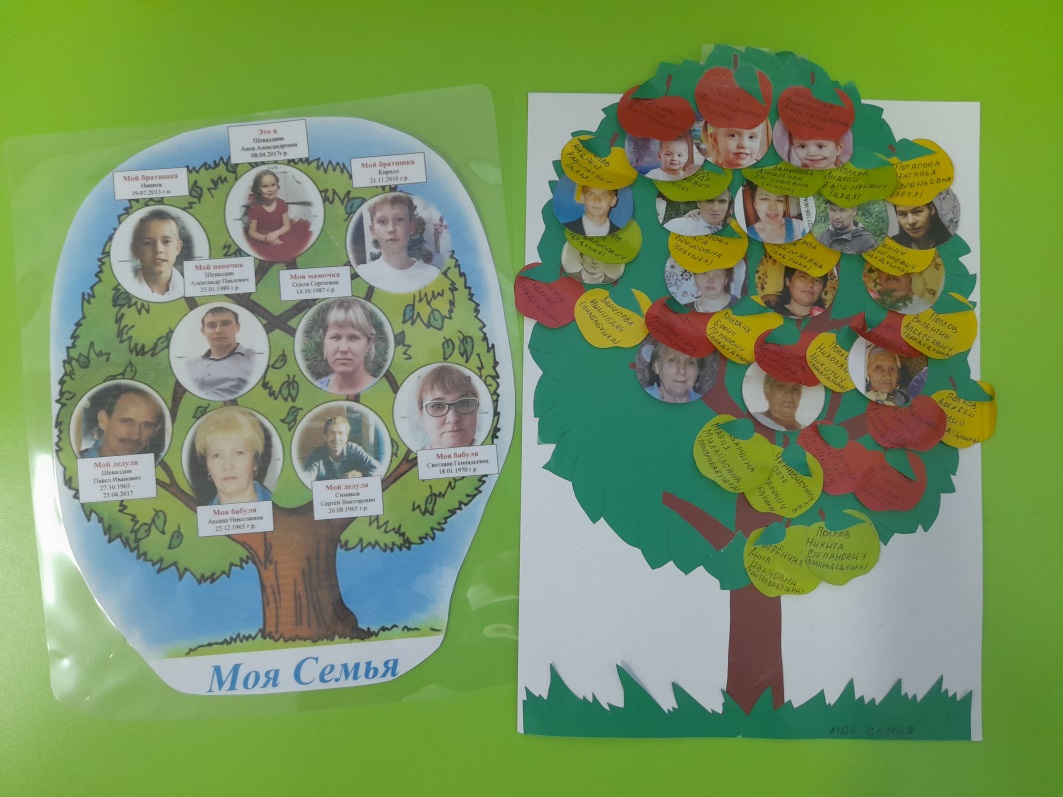 Акция «Посылка солдату»
Акция «Никто не забыт, ничто не забыто…»